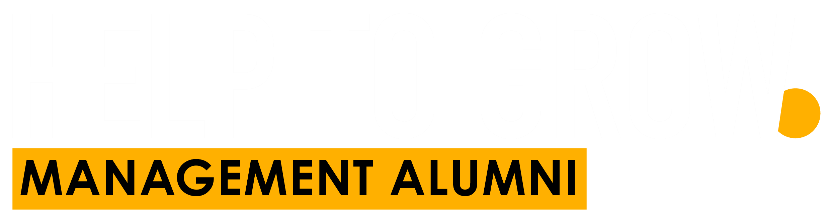 sme masterclass:
Social media marketing
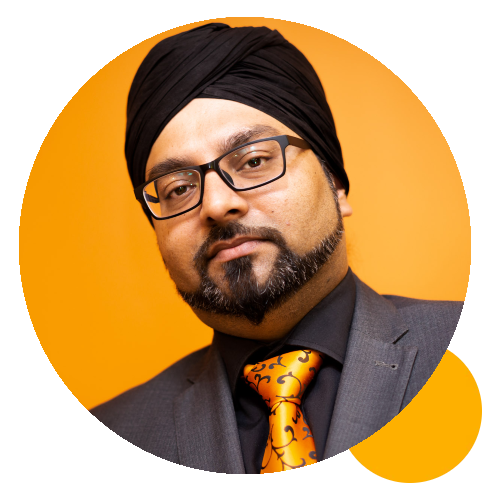 Gus bhandal
Founder, M Guru
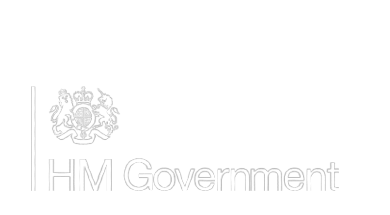 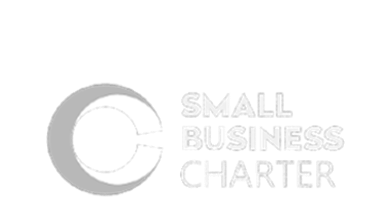 www.helptogrowalumni.org
The Social Media Masterclass
HELP TO GROW: REGIONAL EVENT
GUS BHANDAL
THE M GURU
APRIL 2024
GUS
B H A N D A L
Today...
1) Setting clear objectives
2) Reaching our goals
3) Connecting with clients
4) Measuring success
More...
More...
visibility
More...
visibility
leads
More...
visibility
leads
clients
More...
visibility
leads
clients
money
Setting clear objectives
Where do we want to be and how do we get there?
Who is
your ideal
client avatar?
Who is your ideal client?
(age, gender, location, status, interests) 
Where do they hang out?

What are their pains?
What is your solution?
What is your value proposition?
A value proposition is a short statement that communicates why buyers should choose your products or services. It's more than just a product or service description — it's the specific solution that your business provides and the promise of value that a customer can expect you to deliver.
- Hubspot
Marketing Strategy
SOSTAC
PESTLE
START
HERE
7 Ps
SOSTAC
Situation
Objectives
Strategy
Tactics
Action
Control
PESTLE
Political
Economic
Sociological
Technological
Legal
Environmental
7 Ps
Product
Price
Place
Promotion
People
Processes
Physical evidence
Assess the environment
Identify your goals
Know your ideal clients
Create your message
Define your budget
Determine your channels
Measure your success
What are your ambitions?
Set your goals
Business vs personal
Financial vs physical
You vs them
Apply SOSTAC + deadlines
Summary
Think about your ICA
Where do they hang out?
What is your value proposition?
Think about the micro, macro, and business environments
Know your goals and ambitions
Set deadlines
Reaching our goals
What are the vehicles to get there?
Vehicles
Customers
The Digital Marketing Ecosystem
Google Business Profile
Website / Blog
Partners / Referrals
Social Media (organic)
Social Media (advertising)
Email Marketing
Offline
Long form content
Short form content
Photos / images
Long videos
Short videos
Audio
Messaging
Website / Blog / Facebook / LinkedIn
Facebook / Twitter / Emails / Google / Threads
Instagram / Pinterest / Facebook / LinkedIn
YouTube / LinkedIn / Website
TikTok / Instagram Reels / YouTube Shorts
Clubhouse / Twitter Spaces / LinkedIn Audio
Whatsapp / Messenger / Telegram
Summary
Know your preferred vehicles
Know if your ideal clients are there
Streamline your ecosystem
Repurpose content across platforms
Connecting to potential clients
How do we find clients?
Create content they want to read
Attract inbound leads
Increased engagement
Don’t forget it’s a two-way conversation
The Content Strategy
Find
Agitate
Solution
Testimonials
66/33
How do we diversify our audience
Be explicit in your desires
Content strategy for each ICA
Networking + search = amplification
Summary
Be the lighthouse
Have two-way conversations
Create your FAST content
Don’t forget personality
Diversify your audience
Measuring success
Should we ignore the vanity metrics?
How many followers should we have?
Is reach better than engagement?
Are impressions better than views?
How much time should we spend on social media?
What is the best metric?
Organic vs paid
Quantifiable content
Brand awareness
Metrics and dashboards
Inbound vs outbound
Summary
Check your bank account
Build the ‘right’ audience
Be efficient and effective
Focus on engagement
Keep an eye on SOSTAC
In conclusion...
1) Set clear objectives with deadlines
2) Reach your goals with the right vehicles
3) Connect with clients using content strategies
4) Measure success and focus on goals and strategy
linkedin.com/in
/mguruuk